東京のお祭りお神輿の通り道
須賀神社　花園神社　浅草西部　浅草東部　浅草南部　下谷神社
神田祭　烏森神社　五條天神　赤坂氷川神社
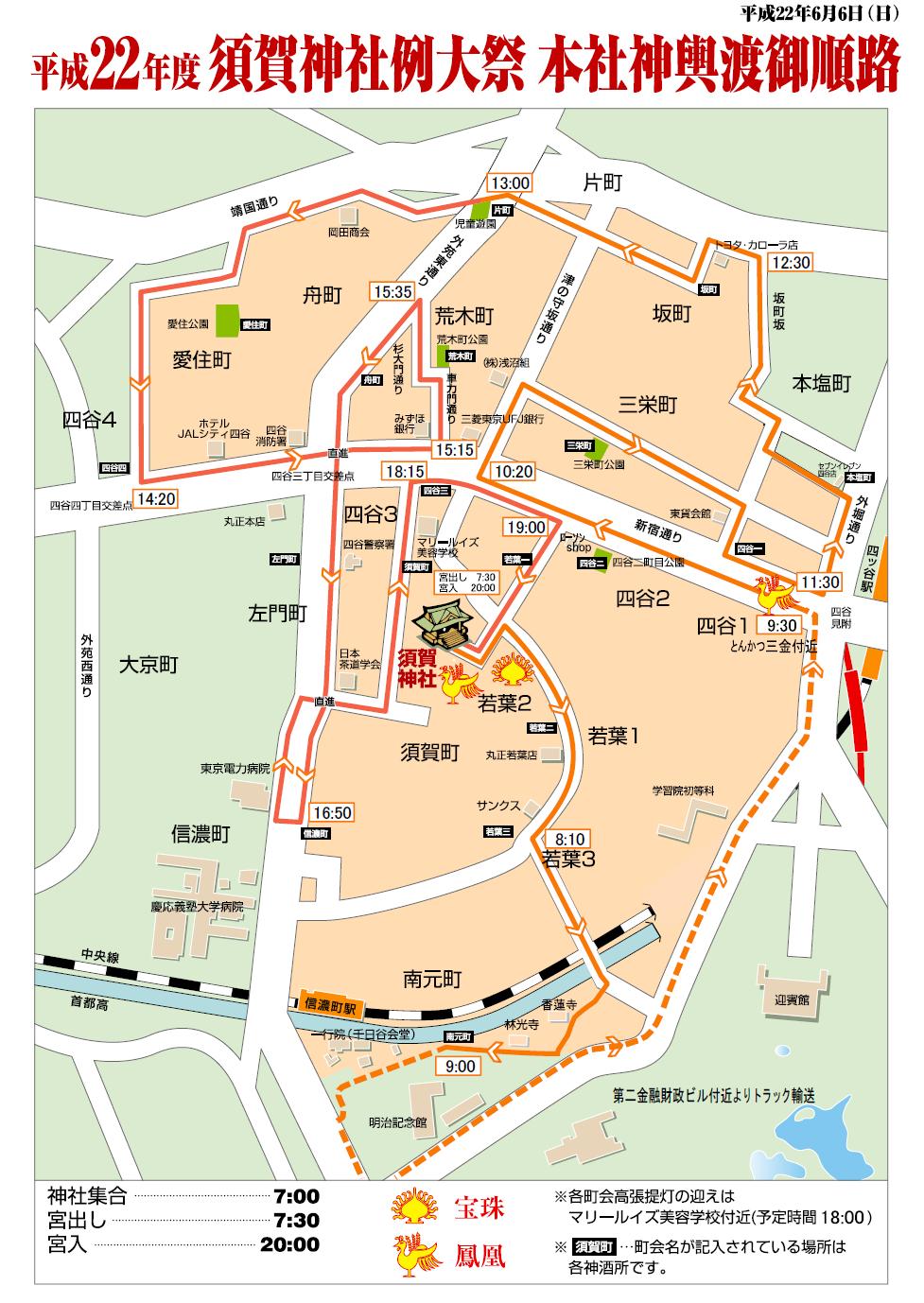 四谷　須賀神社
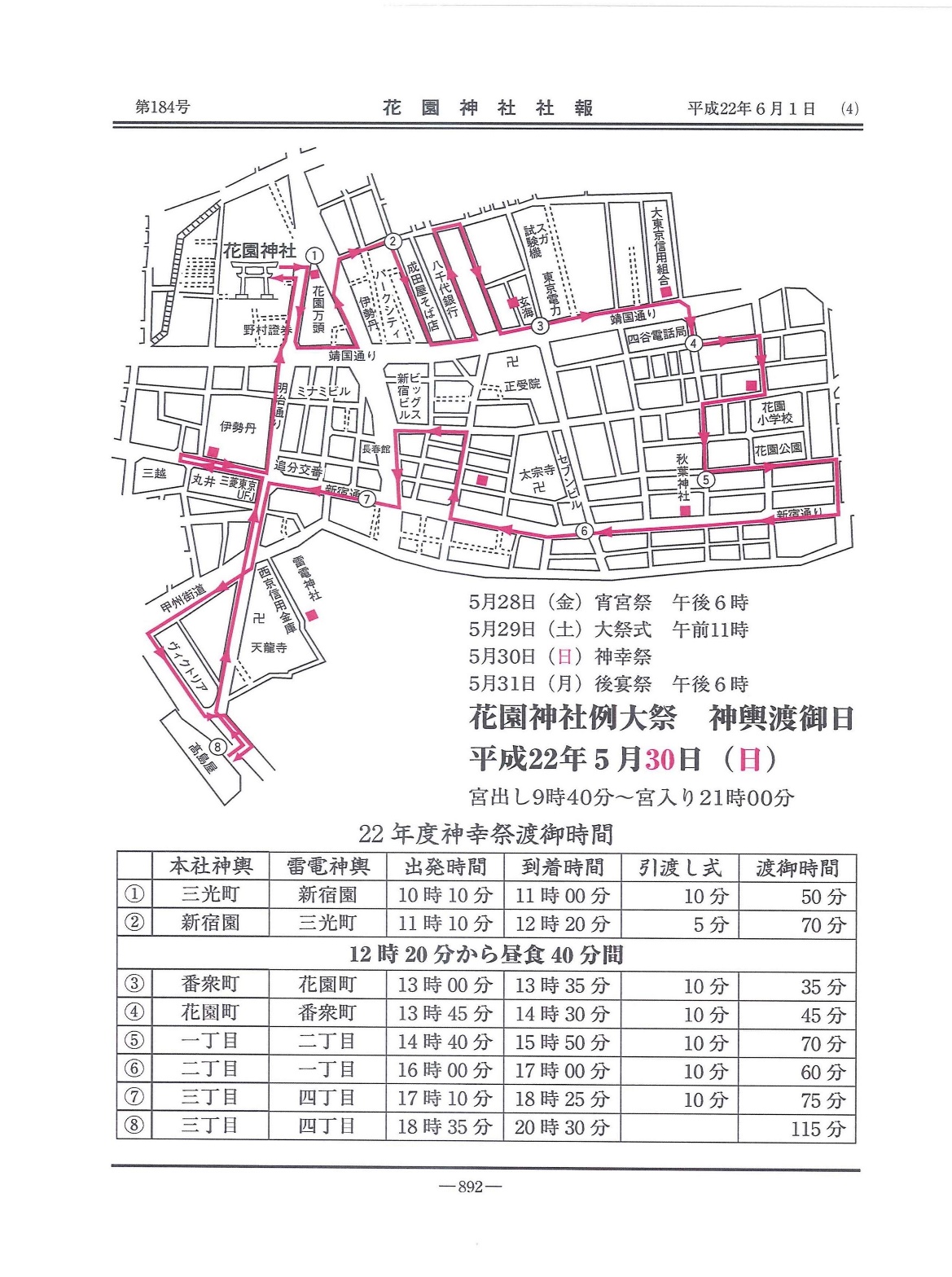 新宿　花園神社
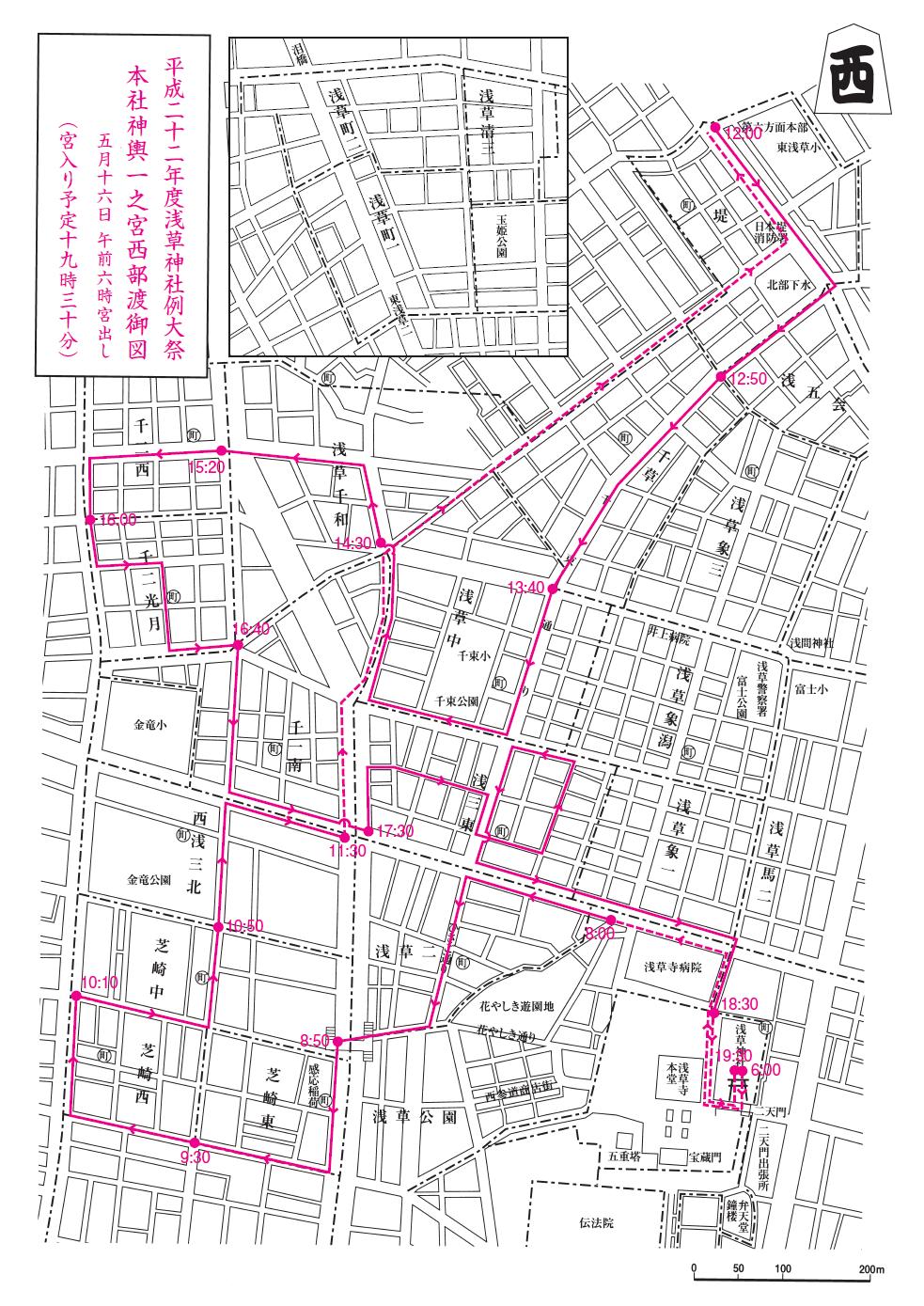 浅草　浅草神社　西部地区
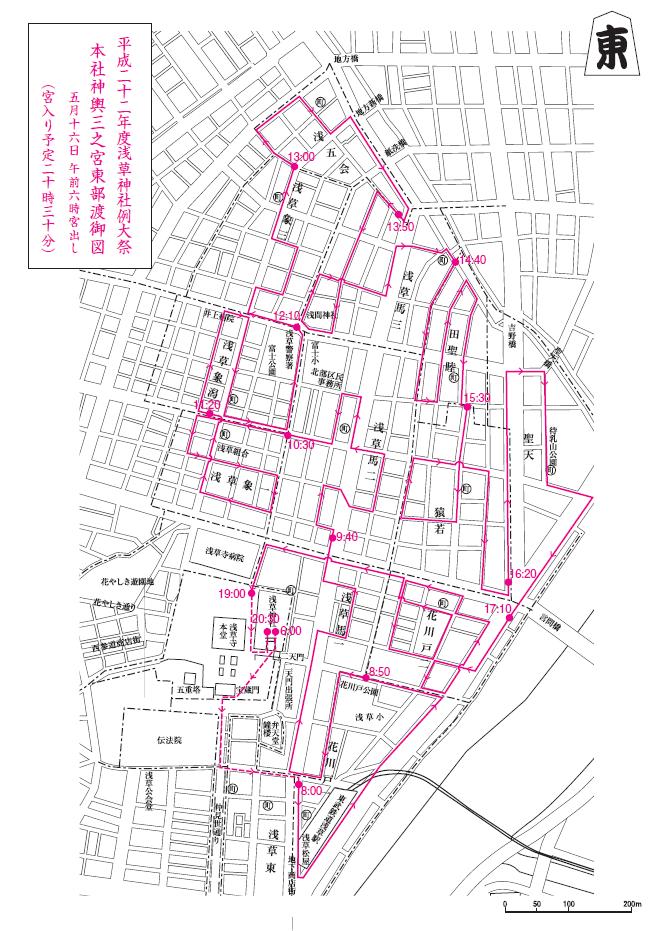 浅草　浅草神社　東部地区
浅草　浅草神社　南部地区
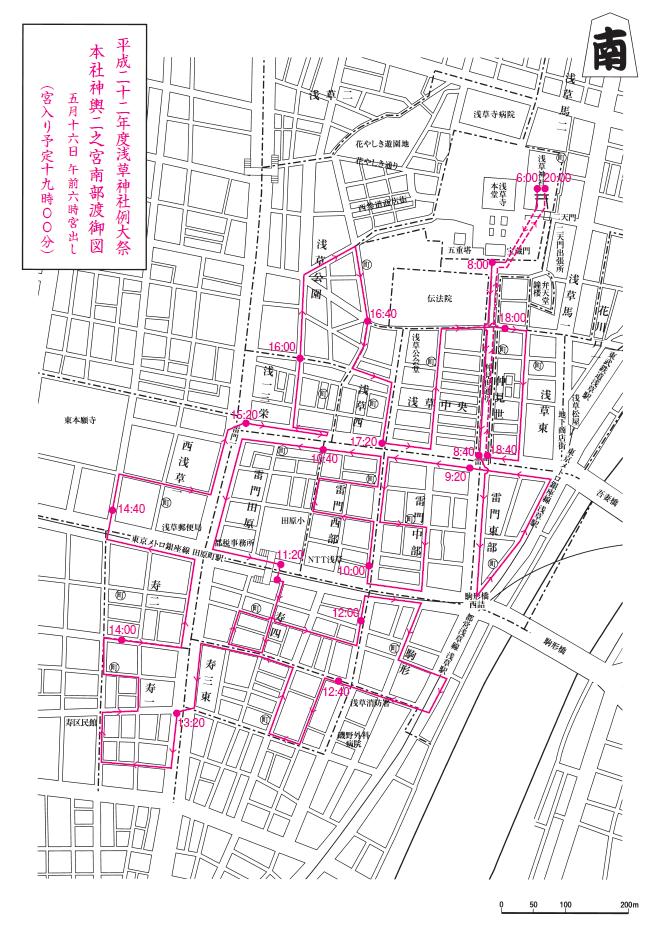 上野　下谷神社
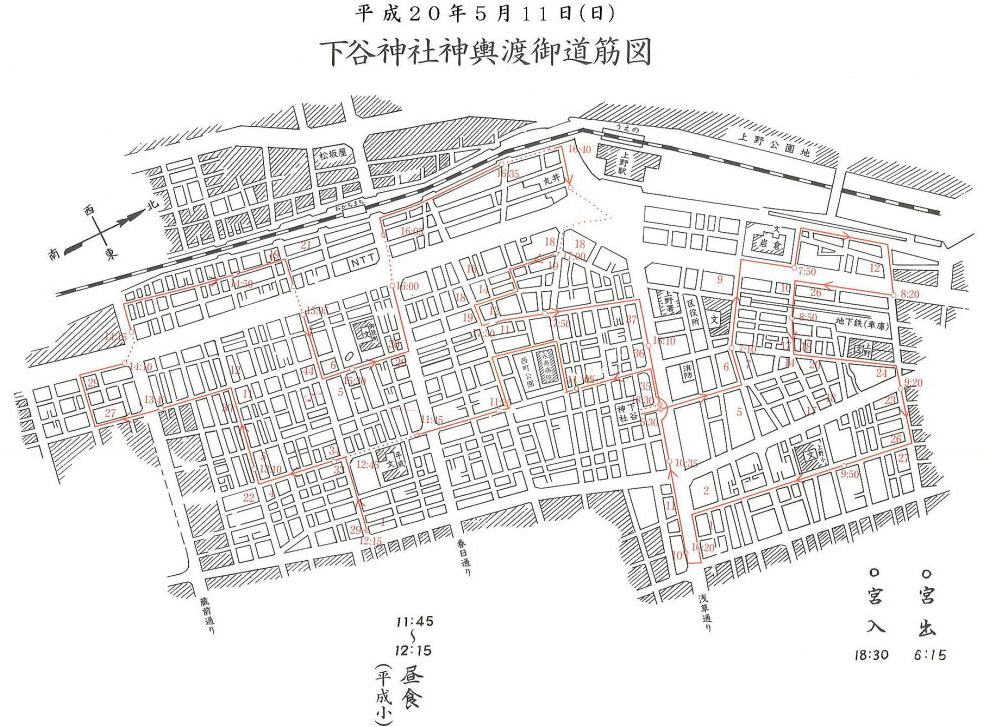 神田明神
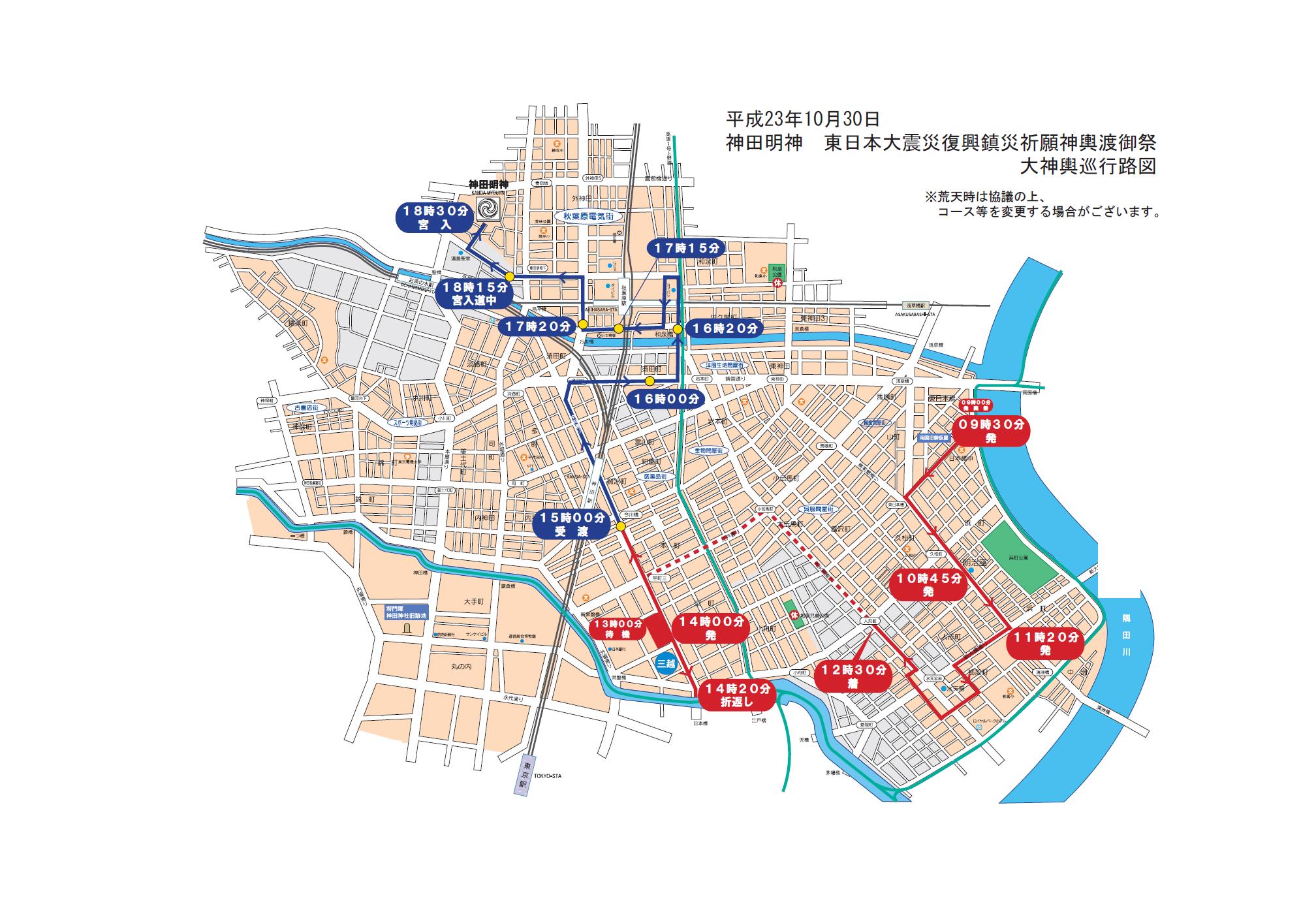 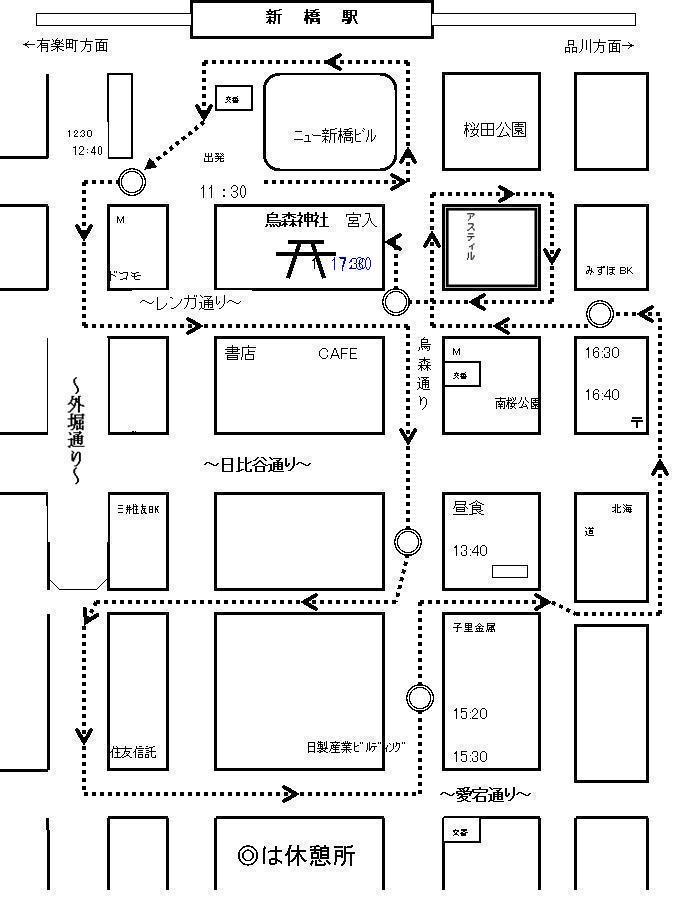 新橋　烏森神社
上野　五條天神
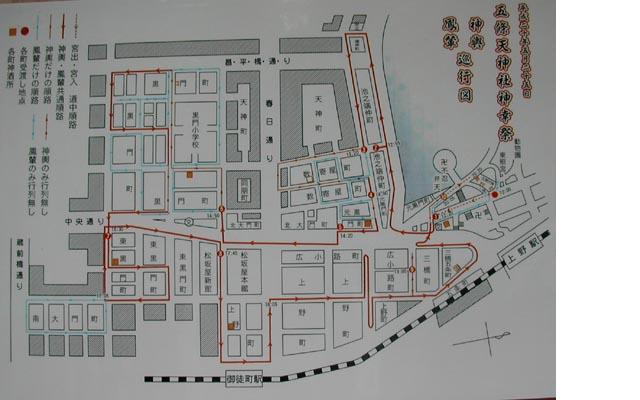 赤坂　氷川神社
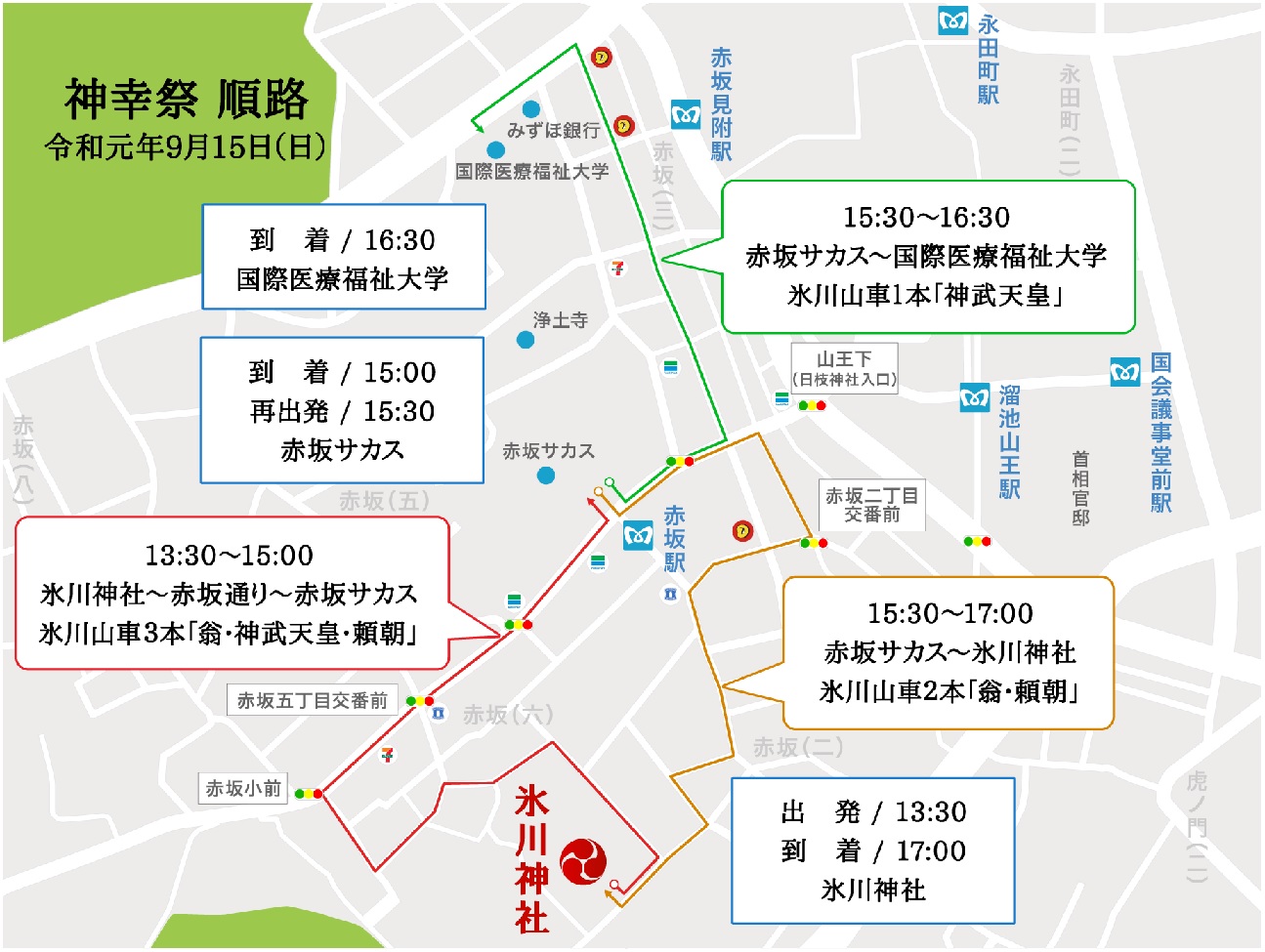